2019 Train-the-Trainer Workshop:  The Key Components to Creating Engaging Educational Sessions
Clinical Case Study
Maria Cristina Izar, M.D., Ph.D.
Assistant Professor of Medicine, Universidade Federal de São Paulo
President of the Department of Atherosclerosis, Brazilian Society of Cardiology 2018-2019
Disclosures
Advisory board participation
Amgen
Main Objectives
Discuss residual cardiovascular risk evaluation and management
Review recent CV outcomes trials with addition of non-statin medication to statin therapy
Compare and contrast 2 major RCTs with PCSK9 inhibitors (PCSK9i)
Identify groups of patients who have demonstrated benefit with PCSK9i
ACC, male, 14 years old, student
High cholesterol diagnosed in 2016
Pediatrician noticed high blood cholesterol in routine exam at age 14
Secondary causes of hypercholesterolemia were ruled out 
Prescribed simvastatin 20 mg, with poor response
Previous history not relevant
Father aged 46  has high cholesterol, mother aged 45, apparently healthy; brother (26) apparently healthy. Grandfather had AMI at age 51
Lebanese descent
Exercises  4 days per week; non-smoker, does not take alcohol or drugs
ACC, male, 14 years old, student
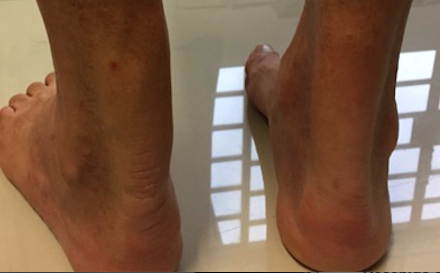 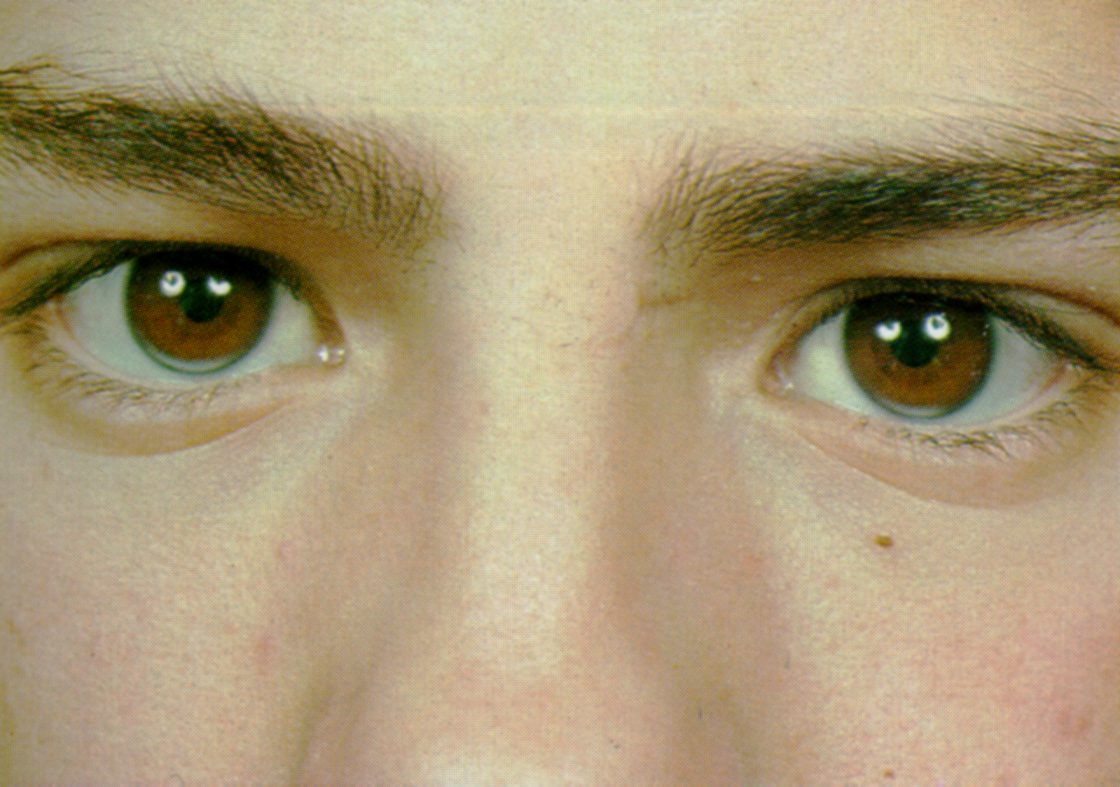 ACC, male, 14 years old, student
Genetic test using NGS (LDLR, PCSK9, APOB, LDLRAP-1, LIPA)


LDLR: NM_000527:exon 14: c.2043C>A:p.C681* heterozygous (described, premature stop codon, pathogenic.
This mutation has been associated with FH by Stenson, PD, Mort, M, Ball, EV, Howells, K, Phillips, AD, Thomas, NS, Cooper, DN (2009). The human mutation database: 2008 update. Genome Med, 1,1:13 (http://www.hgmd.cf.ac.uk)
Child-parent cascade
High TC +
Fatal AMI age 51 yo
High TC
AMCS
Healthy
RC, High TC + early CHD
EKC
healthy
JCC, 28 anos??
ACC
High TC+ FH early CHD
RC, male, 46 years old, divorced, lawyer
High cholesterol since age 36

Irregularly treated with simvastatin 20 mg/d. 
Asymptomatic
FH – father died at age 51 of AMI. Son has high blood cholesterol
Habits – exercises irregularly, current smoking , 29 years-pack.
Medication: Simvastatin 20 mg

Corneal arcus
Tendon thickening
81 kg     1,71 m  BMI 23,9	 
BP 120/80 mm Hg  HR: 58bpm
ECG: inferior and lateral q waves
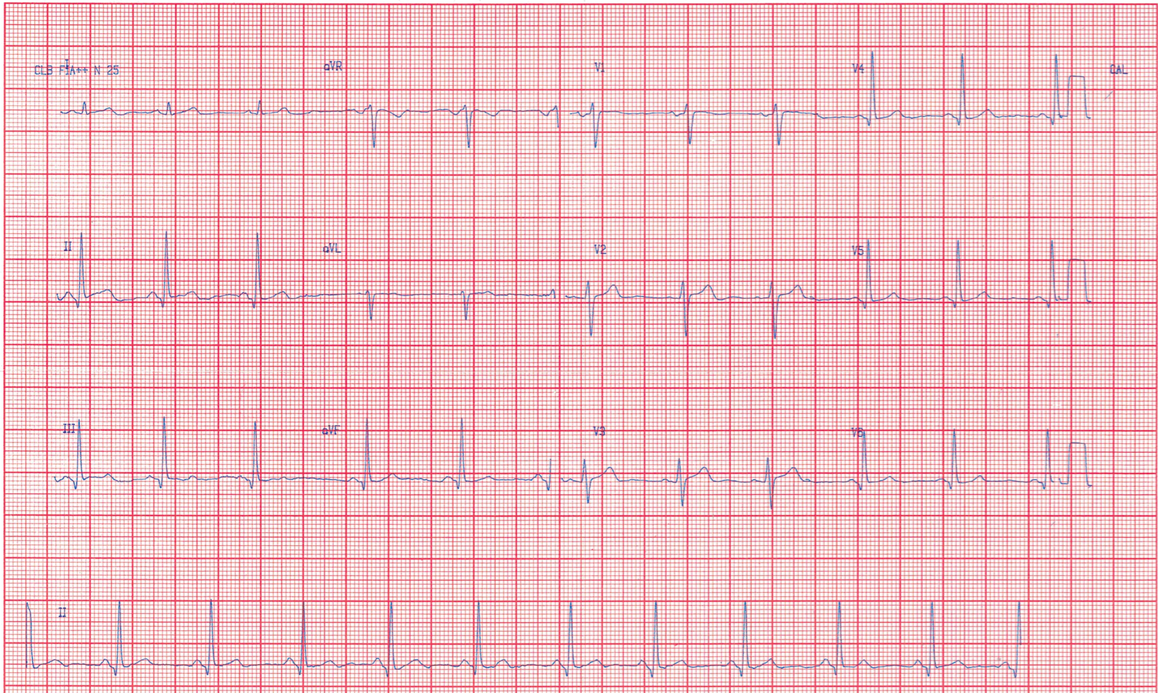 [Speaker Notes: Ritmo sinusal
Área Eletro Inativa Inferior e Lateral
ARV]
Angio-CT
RCA totally occluded with collaterals from LCX
LAD calcified, with 2 moderate lesions 
LCX with moderate lesion
CAD-RADS score - 5
Normal LV
Coronary angiogram
Dominant RCA
LMCA with no obstructions
LAD calcified 60% stenosis on medium portion
1st septal branch with 80% ostial stenosis
1st marginal with diffuse moderate atherosclerosis and 80% ostial stenosis
RCA occluded in ostium 
Collaterals from LCA to RCA, Rentrop III (complete filling)
LV with preserved global systolic function and mild inferior-basal hypocinesia
Myocardial perfusion scintigraphy
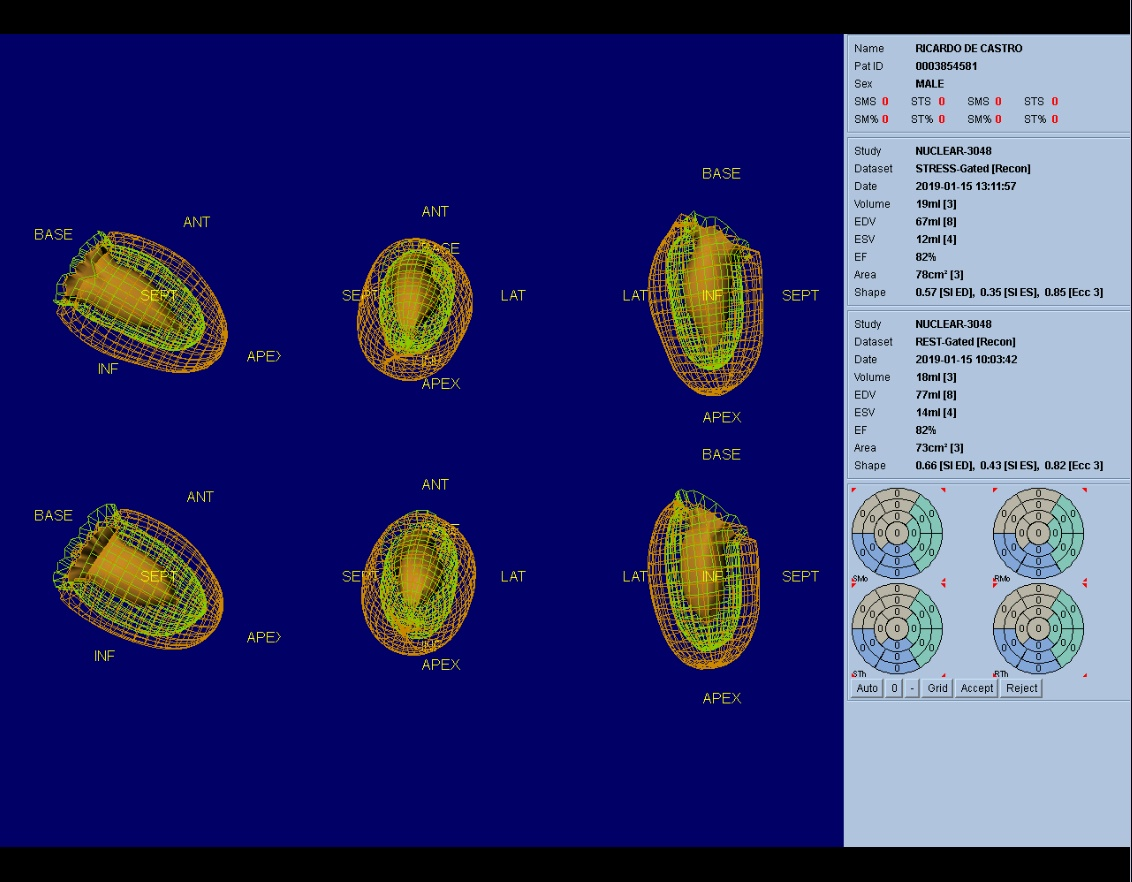 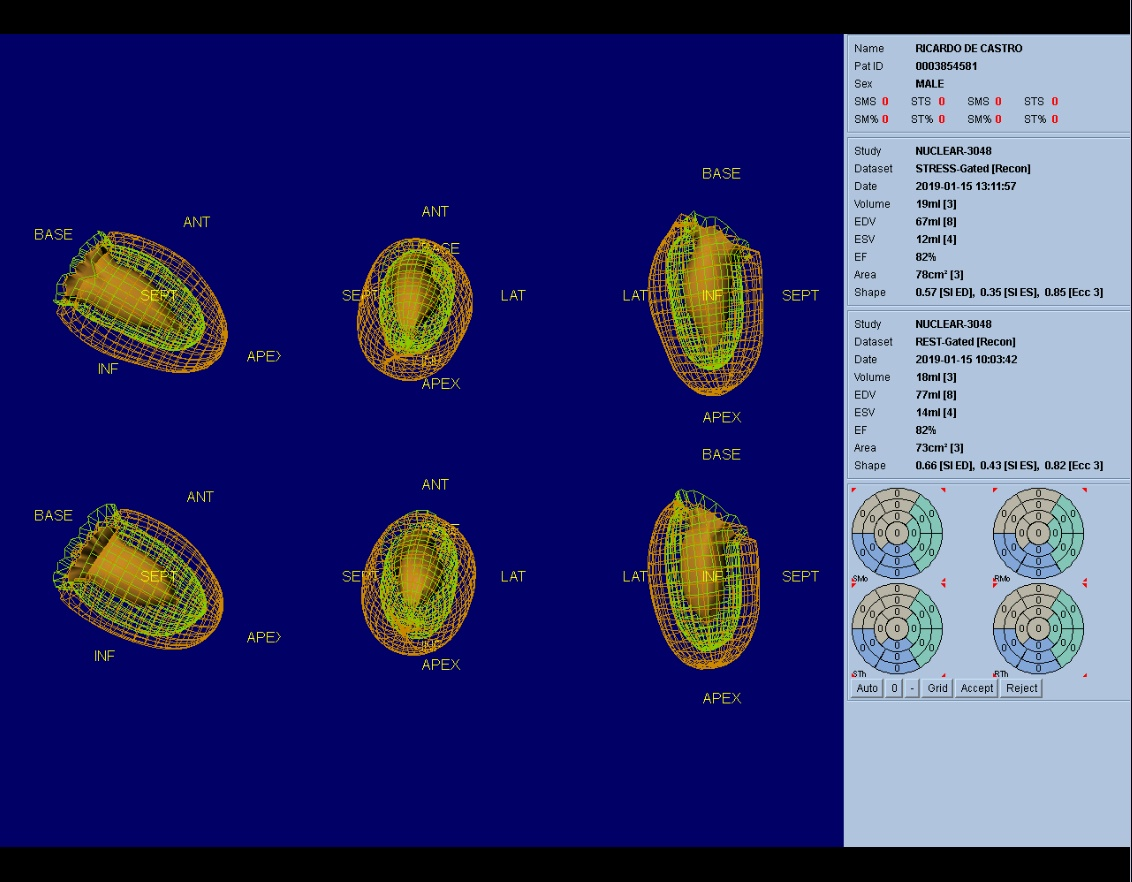 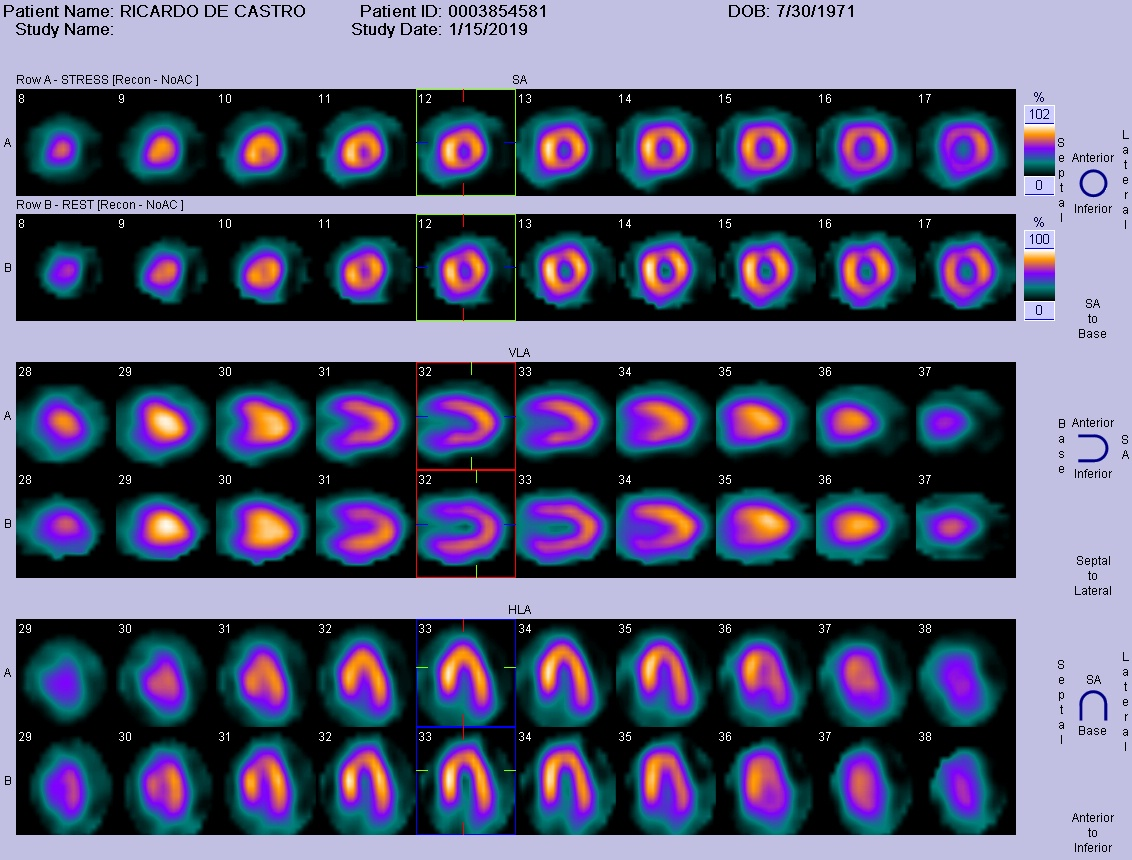 EF: 82% before and after stress
No myocardial ischemia detected
Laboratory
Dutch Lipid Clinic Network criteria for diagnosis of heterozygous familial hypercholesterolaemia in adults
A ‘definite FH’ diagnosis can be made if the subject scores 8 points. 
A ‘probable FH’ diagnosis can be made if the subject scores 6 to 8 points. 
A ‘possible FH’ diagnosis can be made if the subject scores 3 to 5 points. 
An ‘unlikely FH’ diagnosis can be made if the subject scores 0 to 2 points.
21 points!!!
Definition of severe FH
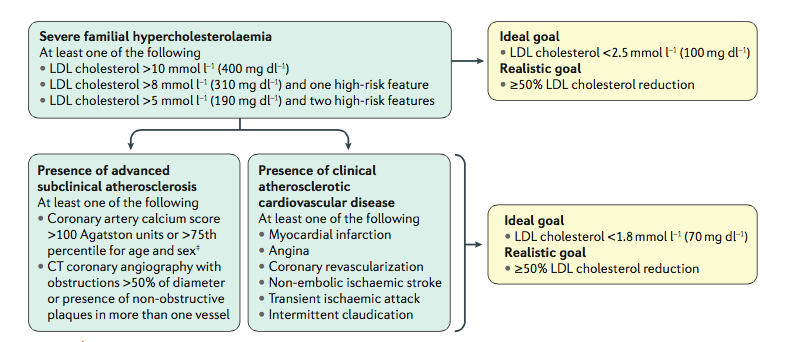 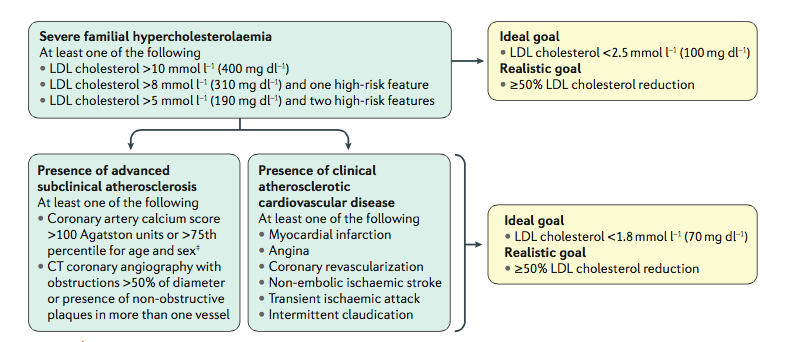 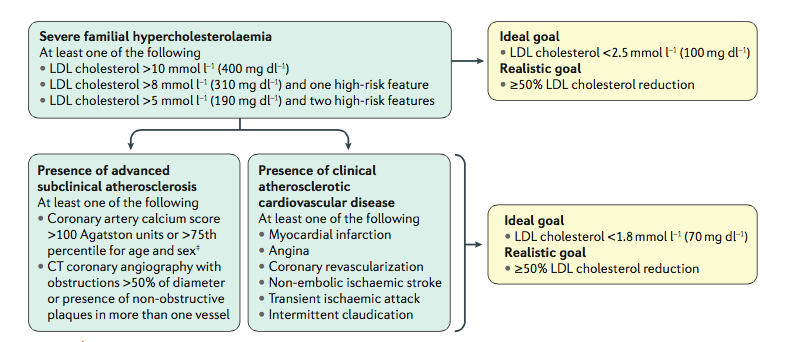 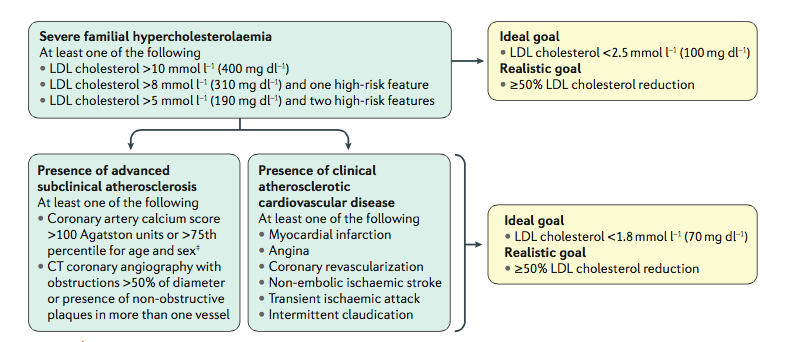 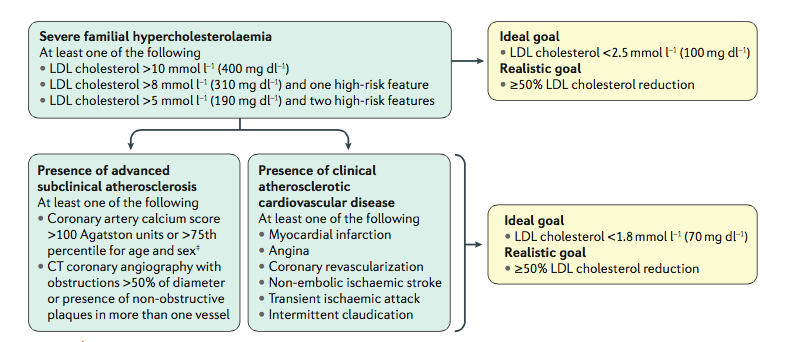 Defesche J et al. Nat Rev Dis Primers. 2017 Dec 7;3:17093. doi: 10.1038/nrdp.2017.93.
Criteria for severity
Age> 40 without treatment; 
Smoking;
Male sex; 
Lipoprotein(a) >50 mg/dl; 
HDL-C < 40 mg/dL;
Hipertension; 
Diabetes mellitus; 
Family history of premature ASCVD in 1o degree relatives (men < 55 and women < 60 years old);
CKD (TFG <60 ml/min);
BMI > 30 kg/m2
Defesche J et al. Nat Rev Dis Primers. 2017 Dec 7;3:17093. doi: 10.1038/nrdp.2017.93.
Treatment
Discussion:
Stopped smoking;
No indication for coronary revascularization;
Maximally treated
Indication for PCSK9 inhibitors??
This patient has unmet needs!!
Fits clinical trials??
Glagov, Fourier??